PHÒNG GD&ĐT QUẬN LONG BIÊN
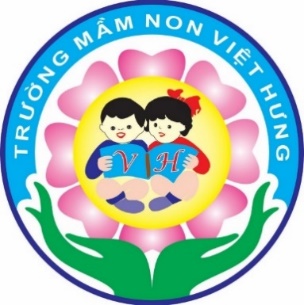 Lĩnh vực phát triển nhận thức.
Đề tài:Ngày Tết Nguyên Đán.
Lứa tuổi: Mẫu giáo bé
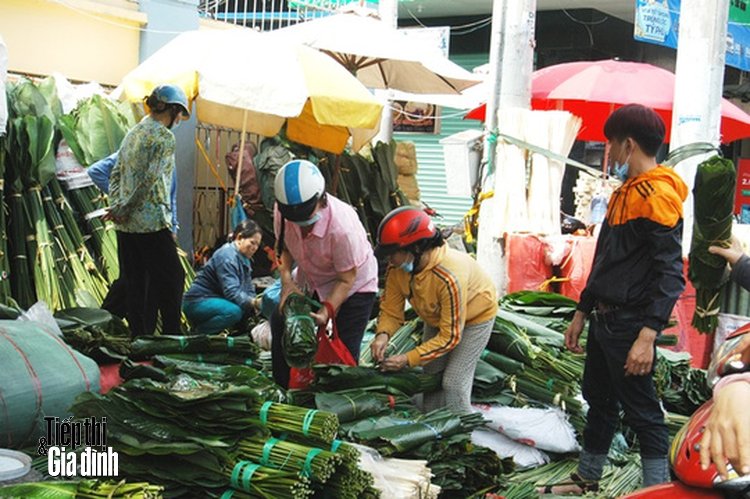 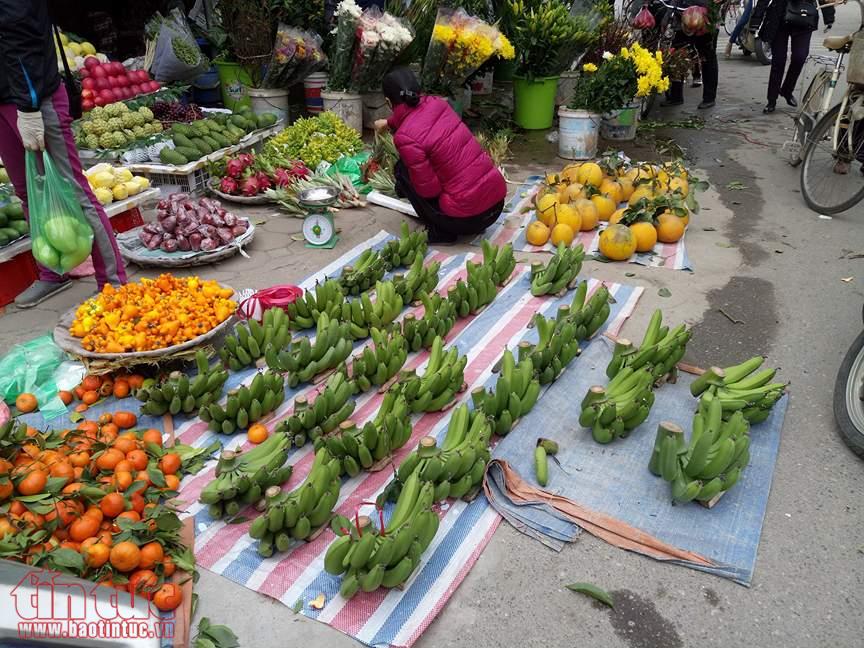 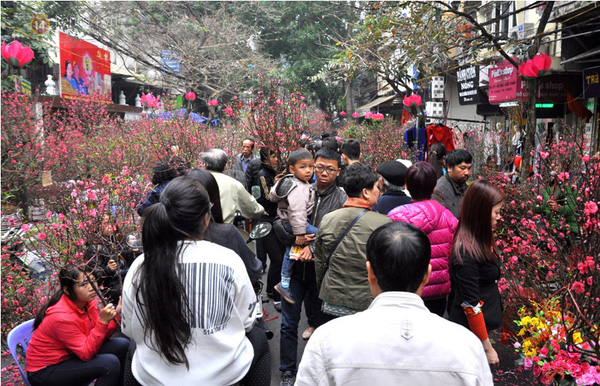 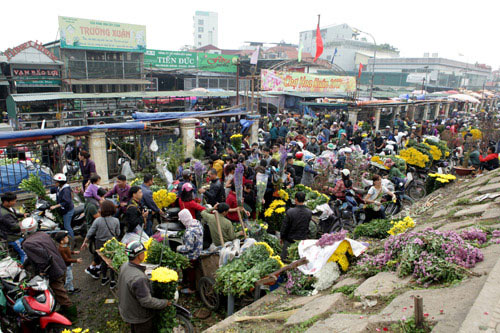 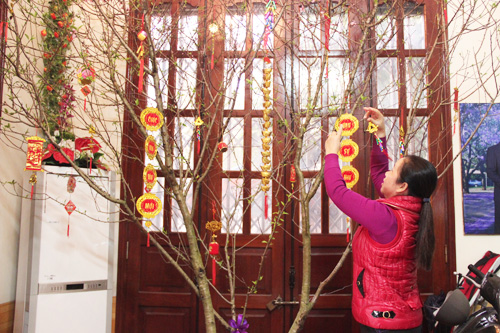 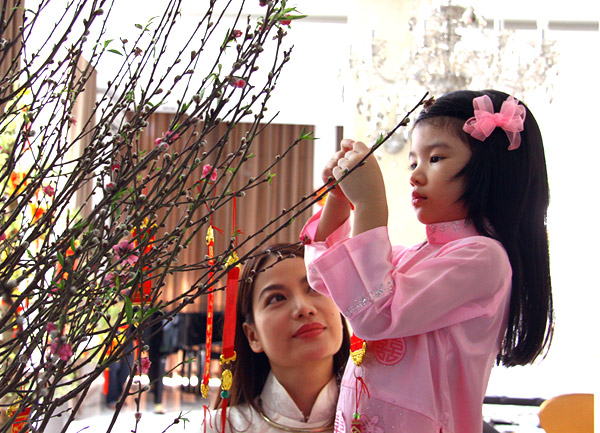 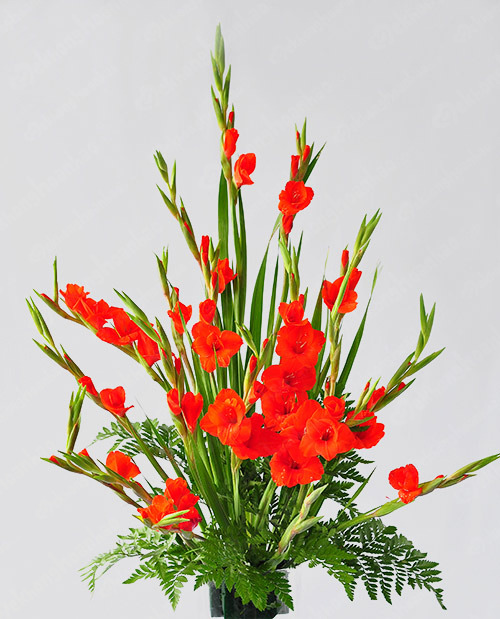 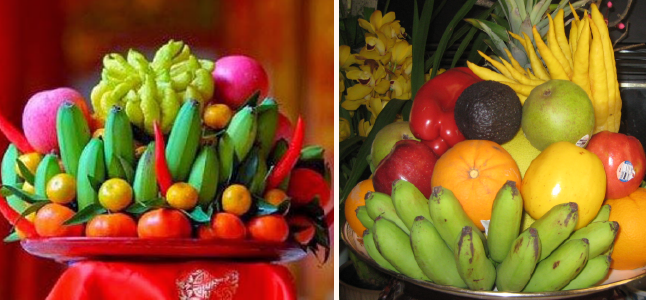 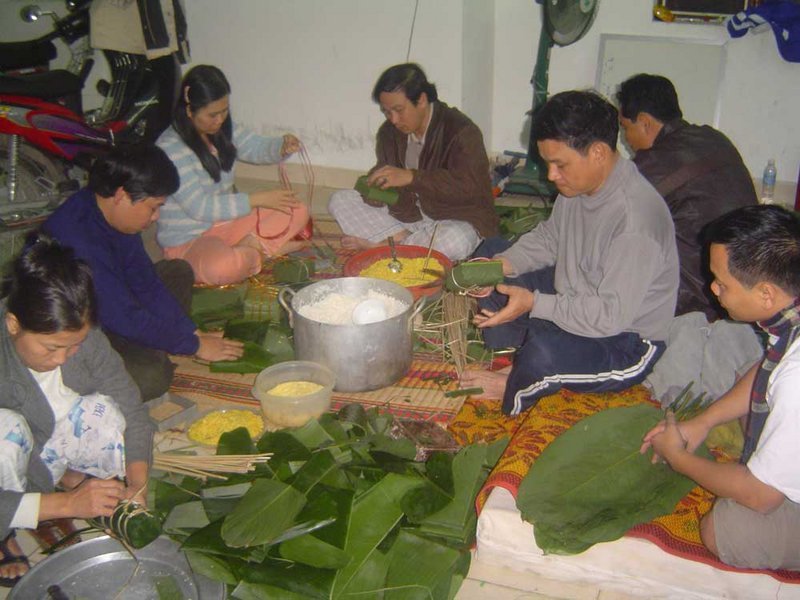 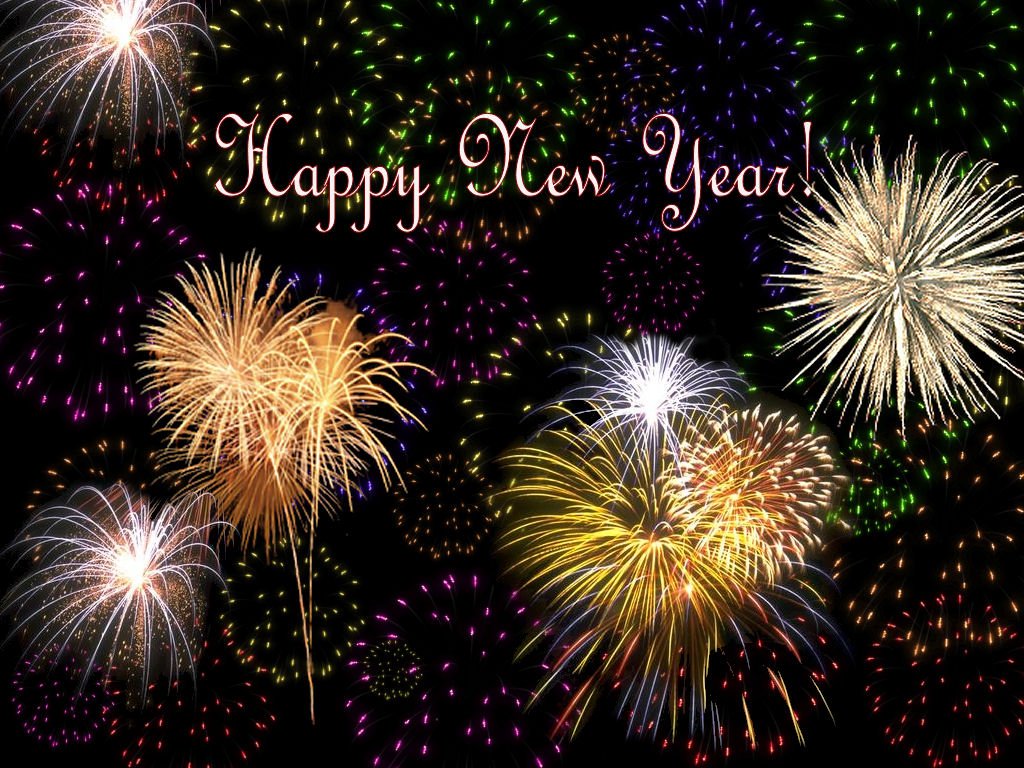 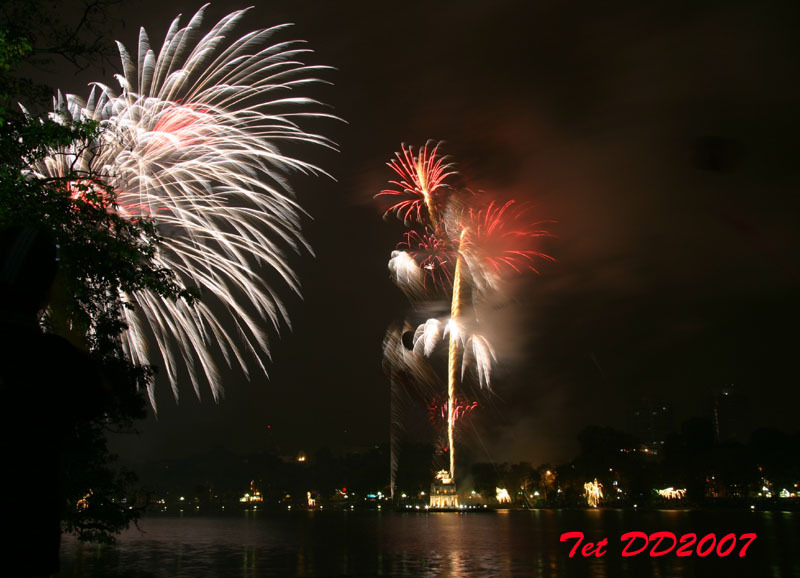 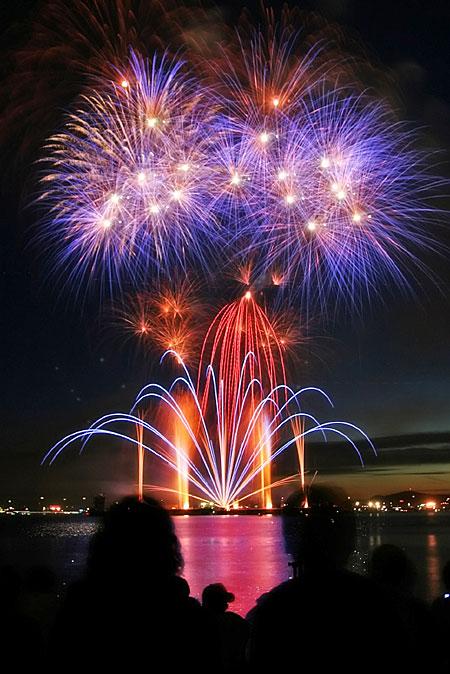 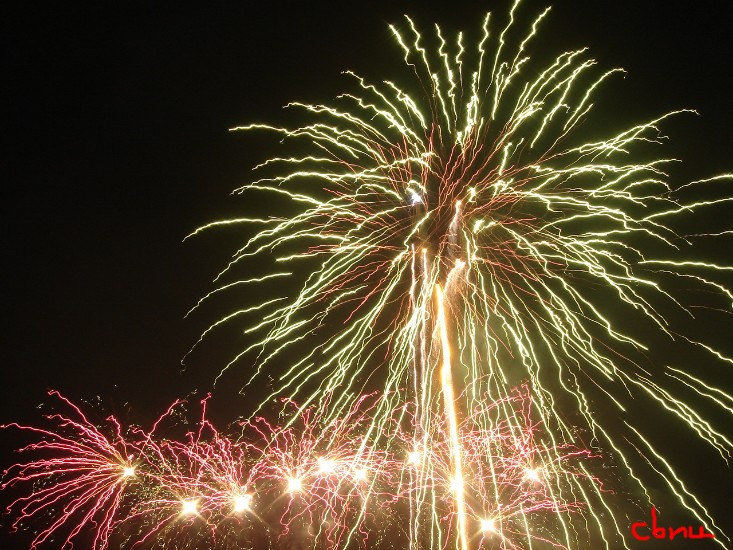 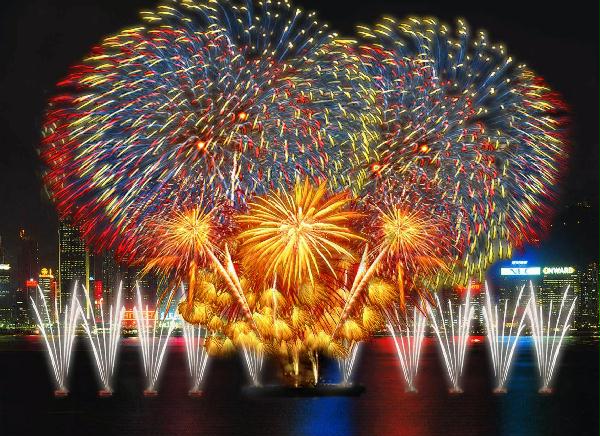 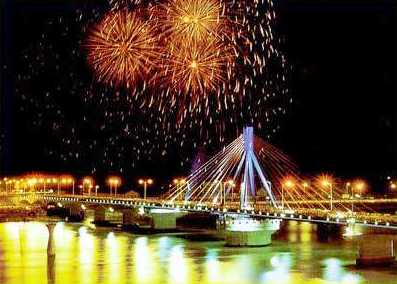 PHÁO HOA NGÀY TẾT
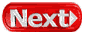 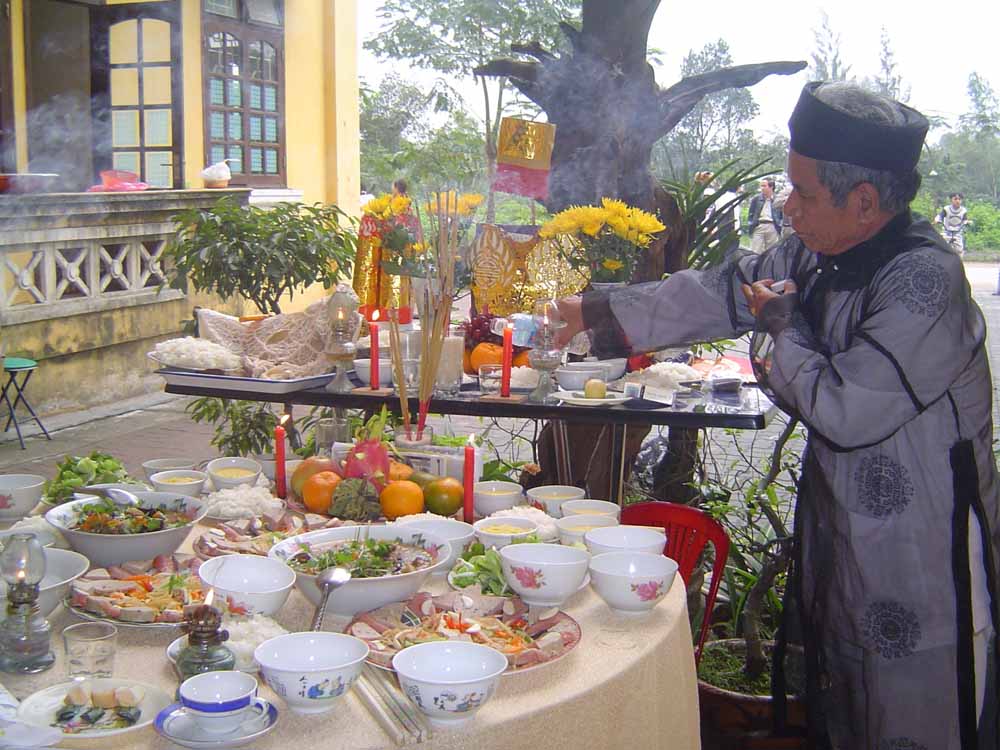 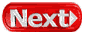 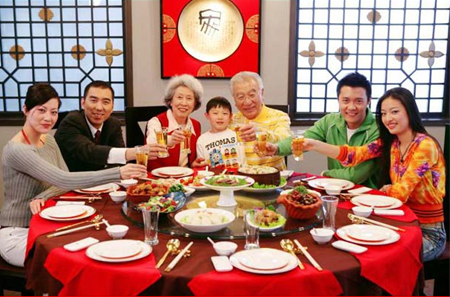 MÂM CƠM NGÀY TẾT
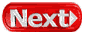 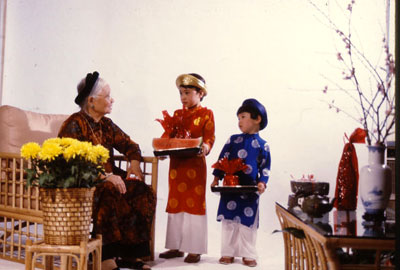 CHÚC TẾT ÔNG BÀ
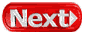 Trò chơi: "Ô CỬA  BÍ ẨN"
Trò chơi: "Ô CỬA  BÍ ẨN"
#20. Slide 20
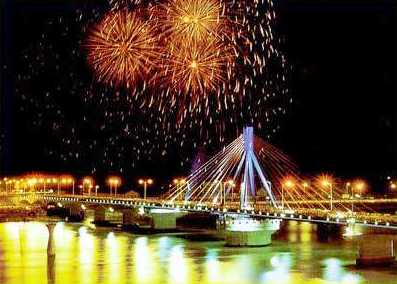 Trò chơi: "Ô CỬA  BÍ ẨN"